Digital ElectronicsNumber Systems and Codes
Prepared by: Norazian Subari
Fakulti Kejuruteraan Elektrik & Elektronikaziansubari@ump.edu.my

Credited to: Faradila Naim, Nurul Wahidah Arshad
Chapter Description
Expected Outcomes
    At the end of this topic, students should be able to:
Convert a number from one system (decimal, binary, octal, hexadecimal) to its equivalent in one of the other number systems.
Discuss the difference between BCD and binary numbers.
Explain the purpose of alphanumeric codes such as the ASCII code.
Topics
Decimal, Binary, Octal and Hexadecimal Number Systems.
Conversion between Number System
Numbering Code
Alphanumeric Code
Signed Number
Signed and Magnitude
1st and 2nd Compliment
Addition and Subtraction
DIGITAL number systems
DIGITAL number systems(Decimal)
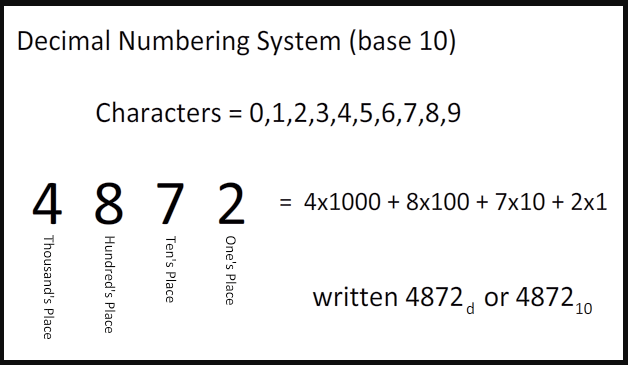 Source: https://drstienecker.com
DIGITAL number systems(binary)
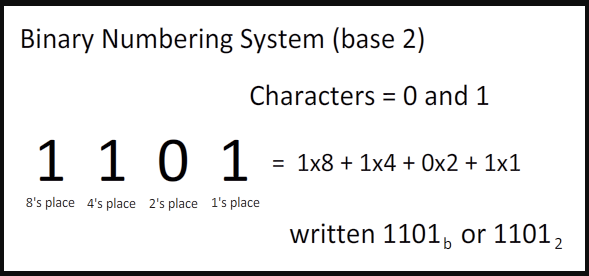 Source: https://drstienecker.com
DIGITAL number systems(octal)
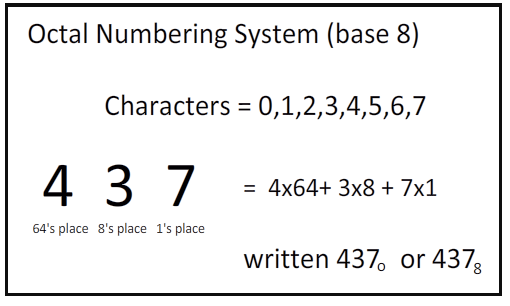 Source: https://drstienecker.com
DIGITAL number systems(hexadecimal)
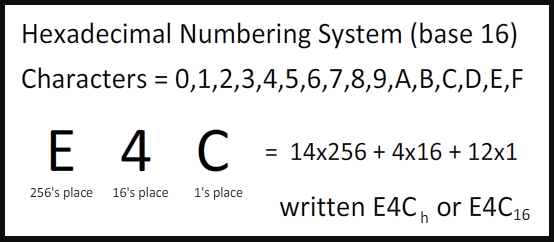 Source: https://drstienecker.com
Conversion between number systems
Decimal conversion: decimal to binary
Divide the decimal number by 2 until the quotient is 0.
LSB
MSB – Most Significant Digit
LSB – Least Significant Digit
MSB
Decimal conversion: decimal to octal
Divide the decimal number by 8 until the quotient is 0.
LSB
MSB – Most Significant Digit
LSB – Least Significant Digit
MSB
Decimal conversion: decimal to hexadecimal
Divide the decimal number by 16 until the quotient is 0.
LSB
MSB – Most Significant Digit
LSB – Least Significant Digit
MSB
binary conversion: binary to decimal
Multiply each binary number by its weight and summing the products
(11101) 2  = (1x23) + (1x23) + (1x22) + (1x01 ) + (1x20)
= 16 + 8 + 4 + 1
= (29)10
binary conversion: binary to octal
Grouped of three bits starting at the LSB
Then convert each group to its octal equivalent
binary conversion: binary to hexadecimal
Grouped of four bits starting at the LSB
Then convert each group to its octal equivalent
Zeros are added to make each group complete with 4 bits
octal conversion: octal to decimal
Multiply each octal number by its weight and summing the products
(362) 8  = (3x82) + (3x81) + (3x80) 
= 192 + 48 + 2
= (242)10
octal conversion: octal to binary
Convert each octal digit to its three-bit binary equivalent.
hexadecimal conversion: hexadecimal to decimal
Multiply each hexadecimal number by its weight and summing the products
(19B) 16  = (1x162) + (9x161) + (11x160) 
= 256 + 144 + 11
= (411)10
hexadecimal conversion: hexadecimal to binary
Convert each hexadecimal digit to its four-bit binary equivalent.
Arithmetic operations of the number systems
Binary Addition & Subtraction
Octal Addition & Subtraction
Hexadecimal Addition & Subtraction
Arithmetic operations of the number systems
Arithmetic operations of the number systems
Arithmetic operations of the number systems
Numbering code
Numbering code (BCD CODE)
Numbering code (gray CODE)
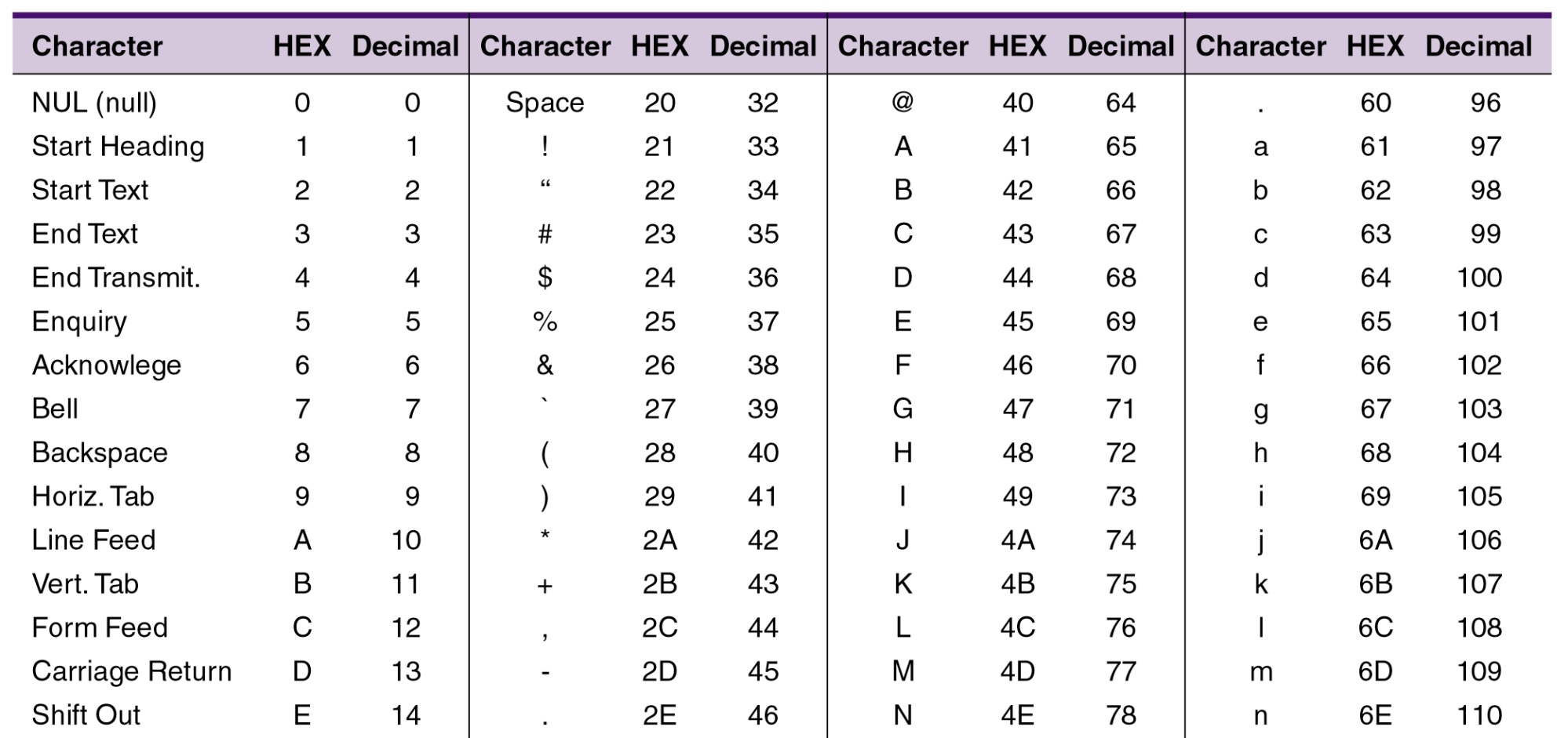 See the entire table in textbook.
Alphanumeric code
Signed number
1’s Complement
2’s Complement
References
T. Floyd, “Digital Fundamental”, 10th Ed., USA : Prentice-Hall, 2008.
R.J. Tocci, “Digital Systems: Principles and Applications”, 10th Ed., USA : Prentice-Hall, 2006.
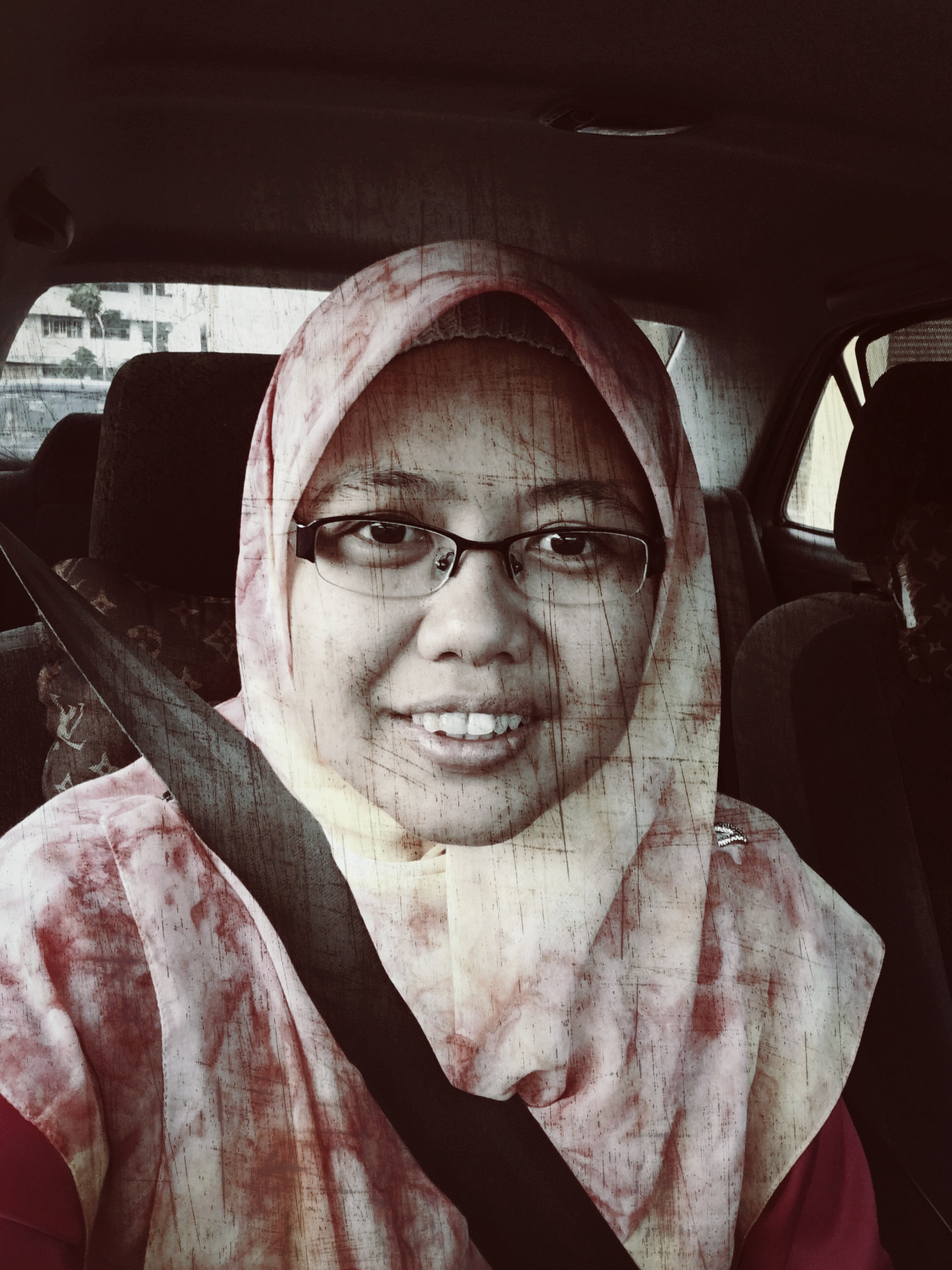 Norazian SubariFakulti Kejuruteraan Elektrik & ElektronikUniversiti Malaysia Pahang26600 Pekan, Pahang, Malaysia http://fkee.ump.edu.my/index.php/en/staff-menu/articles-staff/1622-norazian-subari-main-profile